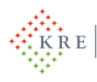 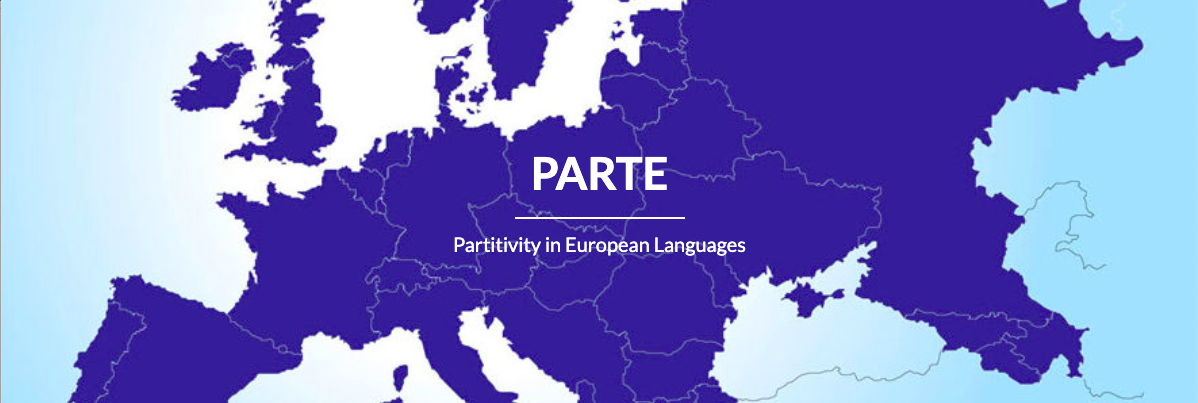 Rodolfo Basile
Situative constructions and partitivity in Finnic
Situative constructions and partitivity in Finnic
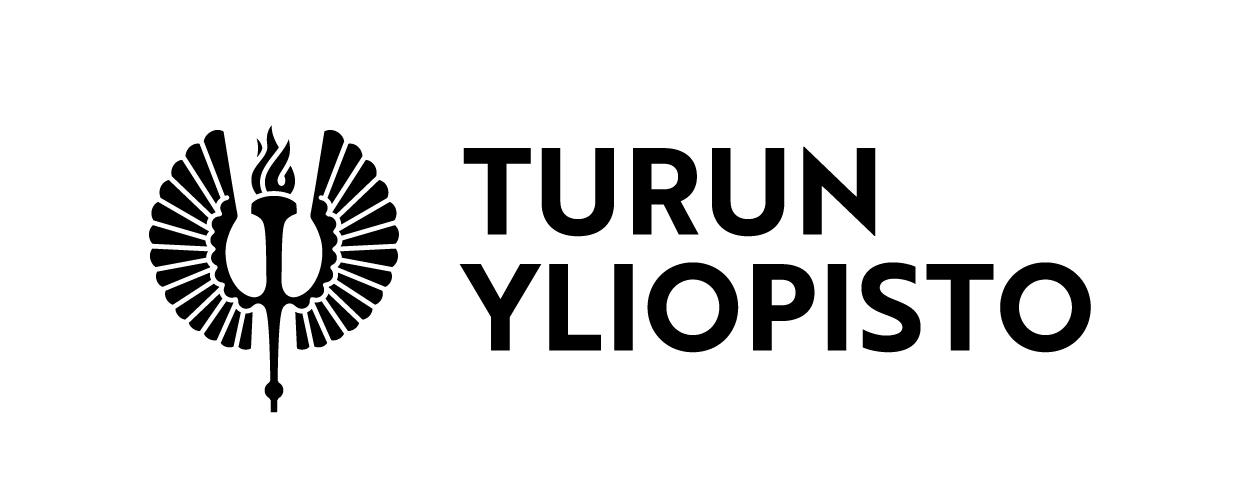 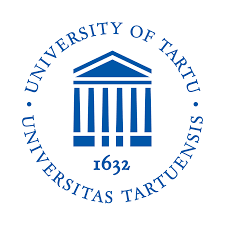 Rodolfo Basile
University of Tartu, University of Turku
Theorization of situative constructions, a semantically non-prototypical class of locational constructions
Overview of non-prototypical subjects in Finnic
What are lexical existentials?
Hypothesis: in Finnic, situative verbs may be considered existential constructions par excellence (lexical existentials ‘in the strict sense’) because they can be often replaced by the copula
Main points
Basile, Rodolfo. Forthcoming. Situative constructions in European languages. SLE2021 Book of Abstracts.
Basile, Rodolfo. Forthcoming A. Situative strategies and constructions in European languages.
Basile, Rodolfo. Forthcoming B. Two collostructional analysis accounts of the Finnish Partitive E-NP construction.
Basile, Rodolfo, and Ilmari Ivaska. Forthcoming (June 2021). Löytyä-verbin konstruktioiden yhteydessä esiintyvä subjektivaihtelu. Journal of Estonian and Finno-Ugric Linguistics.
Contributions
A spatial relation of a Figure located in/on a Ground  or in motion towards/from it (Creissels 2009)
Prototypical in European languages – Figure = theme; Ground = rheme
Non-prototypical: existential constructions, inverse-locational predication (Creissels 2014, 2019); presentational constructions (Gast & Haas 2011)
Locational predication
Russian (East Slavic) – [Partee & Borschev 2008: 147 – adapted]
a.	Доктор		был		в	городе
	Doktor		byl		v	gorode
	doctor.nom.m.sg 	was.m.sg	in 	town
	‘The doctor was in town.’
b. 	В	городе	был		доктор
	V	gorode	byl		doktor
	in 	town 	was.m.sg	doctor.nom.m.sg
	‘There was a doctor in town.’
Existential constructions
French – Romance [Creissels 2014]
Il	y		a	Jean	qui	veut	
it.expl	there.expl	has	Jean	who	wants
te	parler 
to_you	talk
‘(*There is) Jean (who) wants to talk to you.’
Presentationalconstructions
Semantically non-prototypical locational constructions 
They predicate where a referent situates itself (Basile, forthcoming A)
Semantically complex predicate
Not a copula, but with a copula-like meaning on a construction level
Morphologically marked (reflexive derivation)
Situatives
Italian (Romance) – pers.knowl.
Mi 		trov-avo 		in	una	situazione
refl.1sg	find-pst.ipfv.1sg	in	a.fem	situation
orribile
horrible
‘I found (I was finding) myself in a horrible situation.’

L’Italia		si	trov-a	nel	Mediterraneo
the.Italy	refl.3	find-3sg	in.the	Mediterranean.sea
‘Italy is situated in the Mediterranean.’
Situatives
Norwegian Bokmål (West Scandinavian) – [Glosbe]
Arten		finne-s		i	Myanmar
specie.det	find-mpas		in	M.
‘The specie is found in Myanmar.’

Polish (West Slavic) – [Glosbe - OpenSubtitles2018.v3]
Znajduje-my	się	na	wodach	Florydy
find-1pl		refl	on	water.loc	Florida.gen
‘We are in Florida waters.’
Situatives
Two semantic categories: FINDER and FOUND
FINDER – point of view over the situative, hypothetical agent causing the (fictive) process that precedes the finding
FOUND – patient of the (fictive) process
Semanticapproach
German (West Germanic) – Glosbe
Der 	Bahnhof 	befindet		sich 	zwischen	diesen 	beiden
the	station	locate.3sg 	refl	between	these	two 
Städten 	
cities
‘The station is located between these two cities.’
Situativestype I
Modern Greek – [Glosbe - OpenSubtitles2018.v3]
Αγαπητή	μητέρα,		βρίσκομαι 	ανάμεσα  σε 	λύκους
agapití	mitéra,		vrísk-o-mai	anámesa se	líkous
dear.voc	mother.voc	find-1sg-mpas	between  to wolf.acc.pl
‘Dear mother, I find myself among wolves.’
Situativestype II
Reflexive markers are used in coexpression patterns
They can occur in different functions, usually:
reflexive
reciprocal
impersonal
other
Coexpression patterns
Italian (Romance) – pers.knowl.
a.	Marco	si	lava
	M.	refl	wash.3sg
	‘Marco washes himself.’
b.	Qua	si	mangia	bene
	here	refl	eat.3sg	well
	‘Here one eats well.’
c.	Si	odiano	a	morte
	refl	hate.3pl	to	death
	‘They hate each other to death.’
d.	Marco	si	mangia	un	gelato
	M.	refl	eat.3sg	a	ice.cream
	‘Marco is eating/going to eat ice cream.’ (Medio-transitive, Masini 2012)
Coexpression patterns
Spanish (Romance) - Glosbe
El	hotel	se	encuentra	en	una	zona
the	hotel	refl	find.3sg		in	a	area
tranquila
calm
‘The hotel is located in a calm area.’
Situativestype III
Estonian (Finnic) – [etTenTen – Web 2019]
Metsa	all	leid-u-b		kukeseeni		ja	
forest.gen	under	find-refl-3sg	chanterelle.par.pl	and
metsamaasikaid
wild.strawberry.par.pl
‘There are chanterelles and wild strawberries on the forest floor.’
Finnish (Finnic) – (Basile & Ivaska, forthcoming)
Erojakin			toki	löyt-y-y
difference.pl.par.encl		certainly	find-refl-3sg
‘There are certainly differences, too.’
Situatives in Finnic
Type I (external FINDER)
Usually only in 3. person
Both with concrete and abstract locations
Situatives in Finnic
In Finnish and Estonian, a dedicated partitive grammatical case can express many functions (Huumo 2010, Seržant 2021)
Partitives can alternate with the so-called totalitiivi, a term which includes total objects in genitive or nominative plural (syncretic accusative, Seržant 2021), or nominative objects in constructions, as well as prototypical subjects in nominative (Larjavaara 2019)
The subjecthood of partitives is debatable both semantically and morphosyntactically speaking
Associated with existential constructions (Hakanen 1972; Huumo & Lindström 2014)
e-NP (Huumo & Helasvuo 2015; see also Helasvuo 1996, Metslang 2014)
Partitive subjects in Finnic
Lexical existentials (Larjavaara 2019) are those (intransitive) verbs that:
are different from copulas
can appear in a construction featuring an e-NP
predicate the existence of something, as well as what it is doing

Finnish
	kadulla		juokse-e	koir-ia
	street.ade	run-3sg	dog-pl.par
	‘There are dogs running on the street’
Lexical existentials
Basile (forthcoming B) compares the usage of ten different lexical existentials with e-NPs in Finnish web corpora
Method: Collostructional analysis (Stefanowitsch & Gries 2003; Gries & Stefanowitsch 2004; Gries 2019), based on Construction grammar (Goldberg 1995)
Some turned out to be more strongly associated to existential constructions than others: löytyä ‘to be found’ was at the first place (then mahtua ‘to fit’, sataa ‘to rain’, and riittää ‘to suffice’) – probably not a casual phenomenon!
These verbs (except for ‘to rain’) semantically often behave in a way very close to the prototypical existential olla ‘to be’, and can hence be considered lexical existentials in the strict sense
ruoka-a		riitti 		
food-par	suffice.pst.3sg	
’There was (a lot of) food.’
Lexical existentials in the strict sense
Finnish [Basile & Ivaska, forthcoming]
Tuotte-et/-ita		löytyy		myös	rannasta
product-nom.pl/par.pl	find.refl.3sg	 also	beach.ela 
’Products are found also on the beach.’

The nominative case (prototypical subject) gives the predicate a more prototypical reading -> does not work well with a copula *tuotteet on rannassa
The partitive case gives an existential reading – what happens if the word order is flipped?
Rannasta		löytyy		myös	tuotteita
beach.ela	 find.refl.3sg	 also	 product.par.pl
Does it work better with a copula instead?
Nom-Paralternation
Missä	se	on?	Eiku	löyty(i)!
where	it.nom 	is	 ?dm 	find.imp.3sg
‘Where is it? Wait, found!’
Tense
In Finnic, situative constructions may feature partitive e-NPs instead of canonical subjects
Situatives may overlap with existential constructions and situative verbs can be considered lexical existentials ‘in the strict sense’
This overlapping corroborates the idea according to which situatives express, on a clause-semantic level, the same meaning as the copula ‘to be’ in prototypical locational constructions
The partitive e-NP in situative constructions helps ‘forgetting’ the prototypical meaning of the predicate (‘to be found’)
Conclusions
Basile, Rodolfo. Forthcoming A. Situative strategies and constructions in European languages.
Basile, Rodolfo. Forthcoming B. Two collostructional analysis accounts of the Finnish Partitive E-NP construction.
Basile, Rodolfo, and Ilmari Ivaska. Löytyä-verbin konstruktioiden yhteydessä esiintyvä subjektivaihtelu. Journal of Estonian and Finno-Ugric Linguistics.
Creissels, Denis. 2009. Spatial cases.The Oxford handbook of case, 609-625.
Creissels, Denis. 2014. Existential Predication in Typological Perspective. Ms., Université Lyon.
Creissels, Denis. 2019. Inverse-Locational Predication in Typological Perspective. Italian Journal of Linguistics 31 (2): 38 106.
Gast, Volker, and Florian Haas. 2011. On the distribution of subject properties in formulaic presentationals of Germanic and Romance (pp. 127-166). Amsterdam: John Benjamins Publishing.
Goldberg, Adele E. 1995. Constructions: A construction grammar approach to argument structure. University of Chicago Press.
Gries, Stefan Th.2019. 15 years of collostructions: some long overdue additions/corrections (to/of actually all sorts of corpus-linguistics measures). International Journal of Corpus Linguistics 24 (3): 385–412.
References
Gries, Stefan Th., and Anatol Stefanowitsch. 2004. Extending collostructional analysis: A corpus-based perspective on `alternations’. International Journal of Corpus Linguistics 9 (1): 97–129
Hakanen, Aimo. 1972. Normaalilause Ja Eksistentiaalilause. Sananjalka 14 (1): 36–76. https://doi.org/10.30673/sja.86366.
Helasvuo, Marja-Liisa. 1996. Ollako Vai Eikö Olla-Eksistentiaalilauseen Subjektin Kohtalonkysymys. Virittäjä 100 (3): 340–340.
Huumo, Tuomas. 2010. Nominal aspect, quantity, and time: The case of the Finnish object. Journal of Linguistics, 83-125.
Huumo, Tuomas, and Marja-Liisa Helasvuo. 2015. On the Subject of Subject in Finnish. Subjects in Constructions–Canonical and Non-Canonical, 13–41.
Huumo, Tuomas, and Liina Lindström. 2014. Partitives across Constructions: On the Range of Uses of the Finnish and Estonian ‘Partitive Subjects’. Partitive Cases and Related Categories 54: 153.
Larjavaara, Matti. 2019. Partitiivin Valinta. Suomalaisen Kirjallisuuden Seura.
Masini, Francesca. 2012. Costruzioni Verbo-Pronominali ‘Intensive’ in Italiano. Language and the Brain–Semantics.
Metslang, Helena. 2012. On the Case-Marking of Existential Subjects in Estonian. SKY Journal of Linguistics 25: 151–204.
Partee, Barbara H., and Vladimir Borschev. 2008. Existential Sentences, BE, and the Genitive of Negation in Russian. Existence: Semantics and Syntax, 147–90. Springer.
Seržant, Ilja A. 2021. Typology of partitives. Linguistics.
Stefanowitsch, Anatol, and Stefan Th Gries. 2003. Collostructions: Investigating the interaction of words and constructions. International Journal of Corpus Linguistics 8 (2): 209–43.
References
ACKNOWLEDGEMENTS
THE STUDY HAS BEEN SUPPORTED BY “MORPHOSYNTACTIC AND PHONOLOGICAL ASPECTS OF FINNO-UGRIC LANGUAGES“ (MOBILITY PROJECT NKM-66/2019 BETWEEN THE HUNGARIAN ACADEMY OF SCIENCES AND THE ESTONIAN ACADEMY OF SCIENCES), THE EUROPEAN REGIONAL DEVELOPMENT FUND, AND THE FINNISH NATIONAL AGENCY FOR EDUCATION.
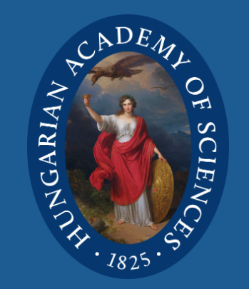 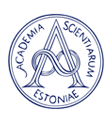 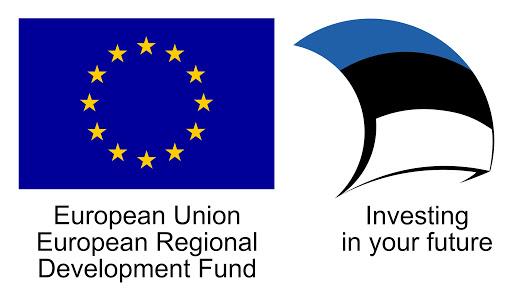 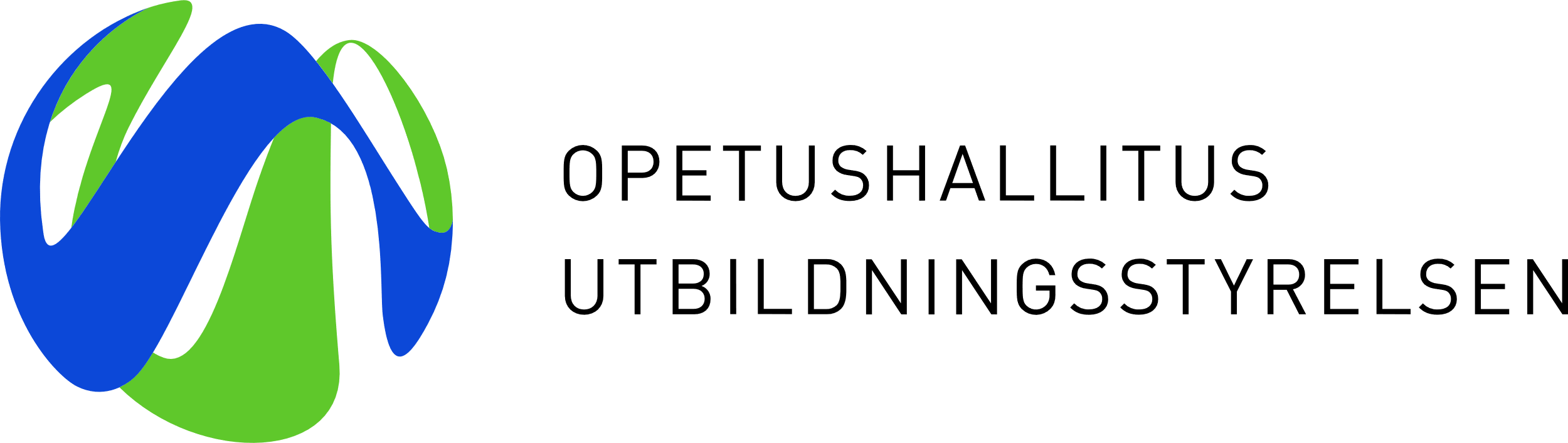 ‹#›